Муниципальное казенное специальное (коррекционное) образовательное  учреждение для обучающихся, воспитанников с ограниченными возможностями здоровья "Чебулинская  специальная (коррекционная) общеобразовательная школа-интернат  VIII вида"
ПОРТФОЛИОУЧИТЕЛЯ СБО
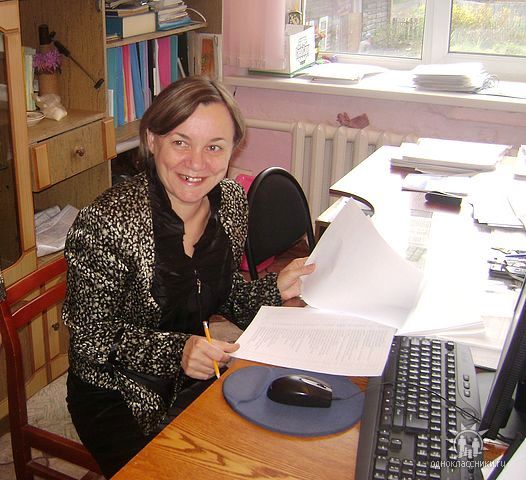 ЛУКЬЯНЧЕНКО АННЫАЛЕКСАНДРОВНЫ
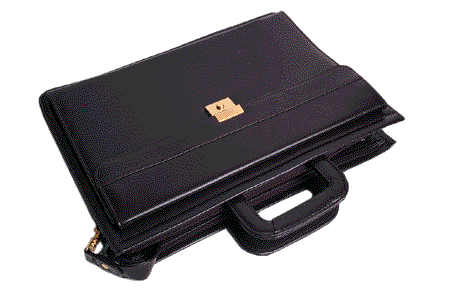 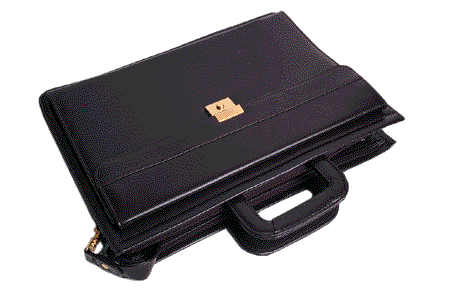 СОДЕРЖАНИЕ РАЗДЕЛОВ ПОРТФОЛИО.
I. Общие сведения об учителе. (образование, квалификация)
II. Результаты педагогической деятельности.  
 (диагностика, динамика, сравнительный анализ работы)
     III. Научно-методическая деятельность.       
      (выступления, доклады, публикации)

IV.Профессиональная деятельность 
V. Здоровьесберегающая деятельность 
(физкультминутки, отработка режимных моментов, 
VI. Внеурочная деятельность 
       (Открытые мероприятия, праздники)
Общие сведения об учителе
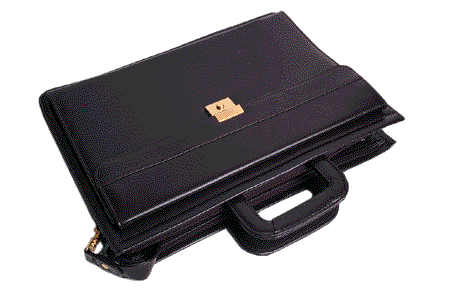 ОБЩИЕ СВЕДЕНИЯ ОБ УЧИТЕЛЕФ.И.О. учителя  ЛУКЬЯНЧЕНКО АННА АЛЕКСАНДРОВНА Должность         учитель СБО Преподаваемый предмет СБО, с/х труд Дата рождения  18.08.1957 Образование  высшее Наименование учебного заведения и дата его окончания Алма-Атинский педагогический институт иностранных языков, 1979г. Общий стаж работы   34 года Педагогический стаж  19 лет Стаж работы в данной школе  19 лет Квалификационная категория  высшая
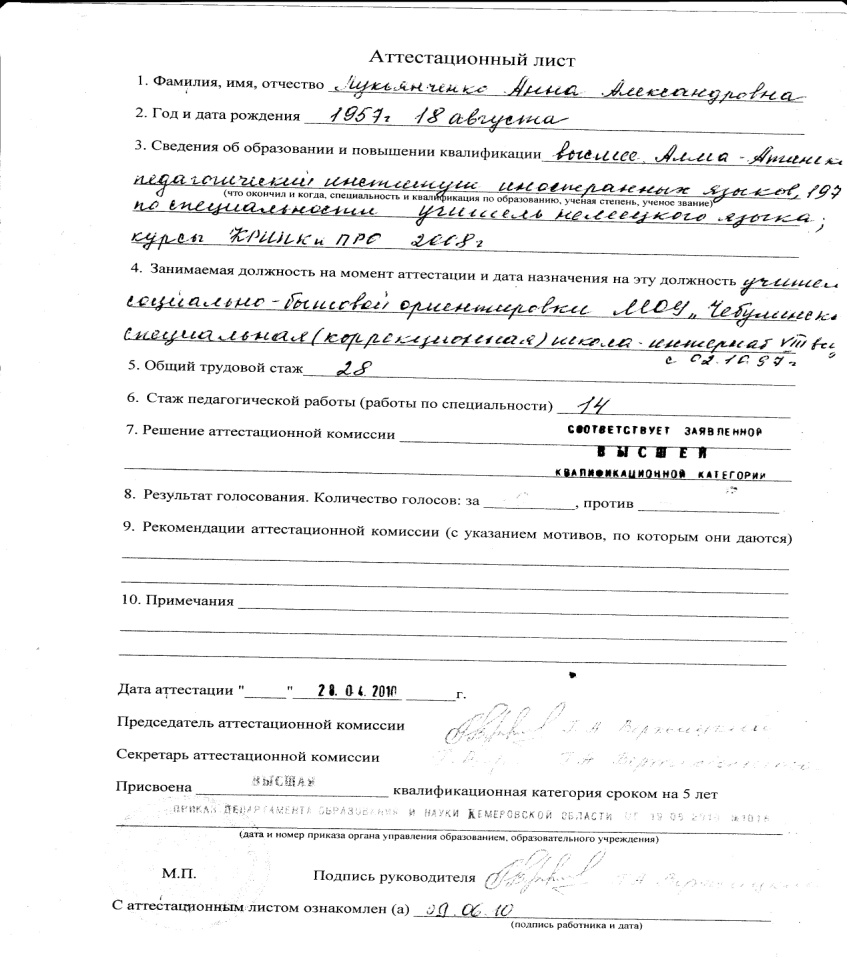 В 2010 году аттестована 
на высшую
 квалификационную
 категорию по должности
 «учитель»
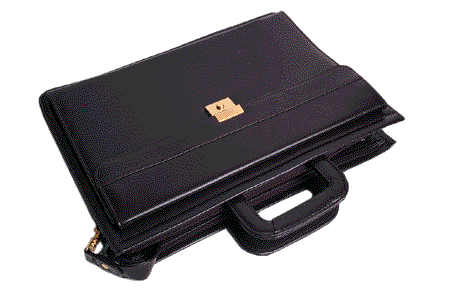 Повышение квалификации
1995-1996 уч. год,  Кемеровский областной институт усовершенствования учителей
   “Совершенствование психолого-педагогических знаний и практических умений воспитания умственно отсталого ребенка”.-134ч.

 2000-2001 уч. год, ,  Кемеровский областной институт усовершенствования учителей
   “Коррекционная направленность воспитания и обучения в специальной школе VIII вида”-126ч.

 2004-2005 уч. год,  Кузбасский региональный институт повышения квалификации и переподготовки работников образования 
   Пользователь ПК – 72ч.,
     «Профессиональная компетентность учителя социально-бытовой ориентировки специальной (коррекционной) школы в современных условиях» – 130ч.

   2009-2010 уч.год, Кузбасский региональный институт повышения квалификации и переподготовки работников образования 
    «Психолого-педагогические аспекты развития системы специального образования» -144ч.

   2013-2014 уч.год, КРИПК и ПРО
     «Теория и практика организации процесса коррекции и развития детей и подростков с особыми образовательными потребностями» – 120ч.
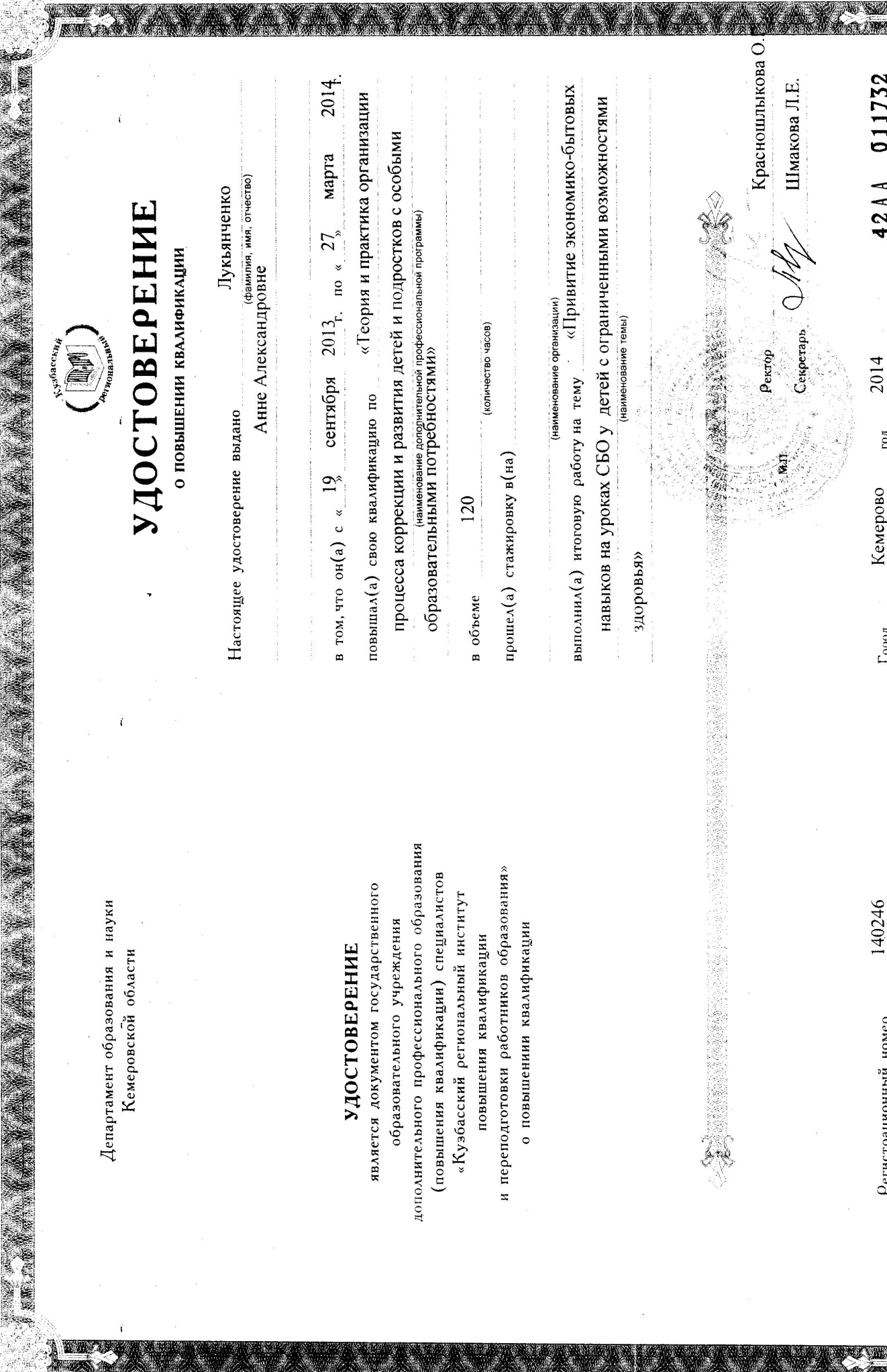 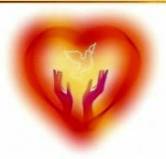 Мое педагогическое кредо:
Привить детям любовь к получению знаний, научить сравнивать и анализировать информацию, помочь адаптироваться в современном социуме.
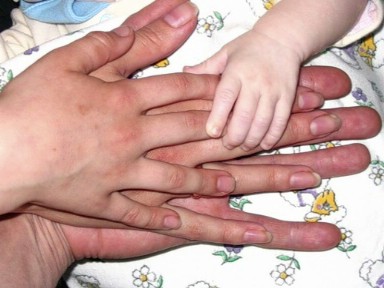 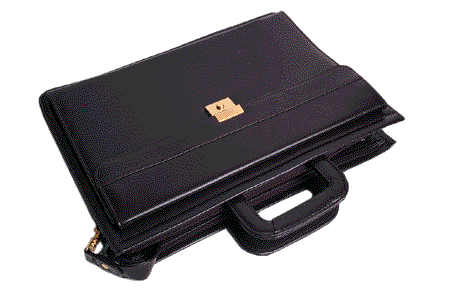 Результаты педагогической деятельности
Мониторинг успешности обучения по СБО за 2012-2013уч.год
Мониторинг  успешности обучения по СБО за 2013-2014уч.год
Научно-методическая деятельностьВ 2011 – 2014 г.г. были сделаны следующие сообщения на педсоветах, заседаниях методического объединения:
2011 – 2012 уч. год –  “Использование эффективных методов, приемов и форм работы с учебником на уроках”. -педсовет
“Мотивация учебной деятельности”. -МО
“Игра – эффективное средство коррекции и развития волевой сферы”. - МО
“Использование новых пед.технологий  на уроеах”. - педсовет
2012 – 2013 уч. год – “Особенности оценивания деятельности обучающихся при выполнении проектной деятельности”. -МО
“Обучение и воспитание успехом”. –педсовет
«Мотивация учения- основное условие успешного обучения» – педсовет
«Проектная деятельность на уроке СБО» -МО
2013– 2014 уч. год – “Профессиональная компетентность педагога (опыт педагогической деятельности: технологии, методы, приемы, используемые учителем СБО”. –педсовет
«Портфолио учителя СБО» –МО
«Интегрированный урок» - педсовет
«Этапы формирования учебной мотивации у подростков с трудностями в обучении
Участие в профессиональных конкурсах:
2010 г.    Межрайонный конкурс педагогического мастерства  «Учитель вечен на земле»
2012 г.    Межрайонный конкурс педагогического мастерства  «Учитель вечен на земле»
2013г.      Межрайонный конкурс педагогического мастерства  «Учитель вечен на земле»
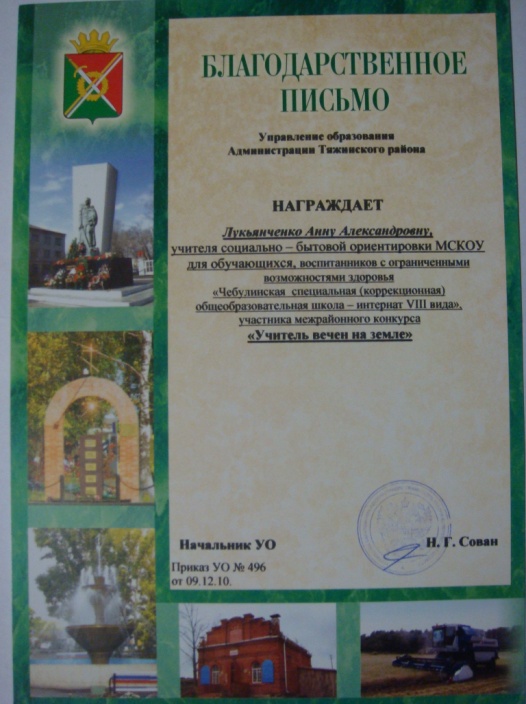 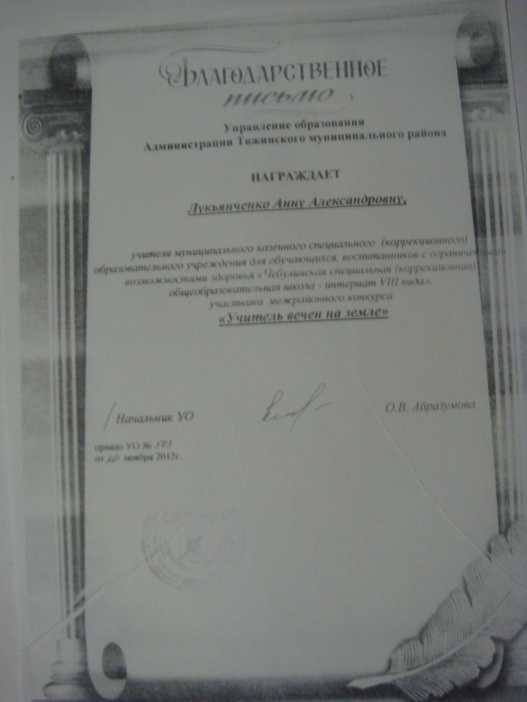 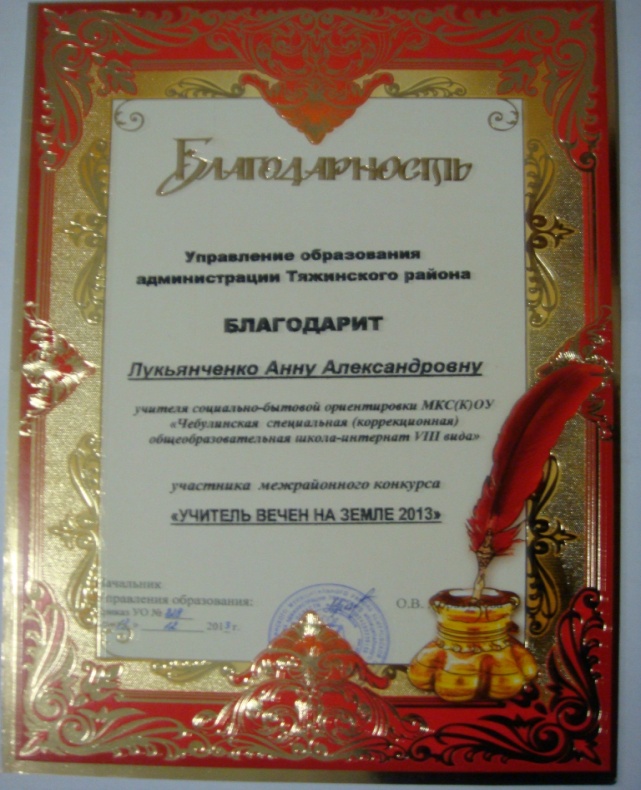 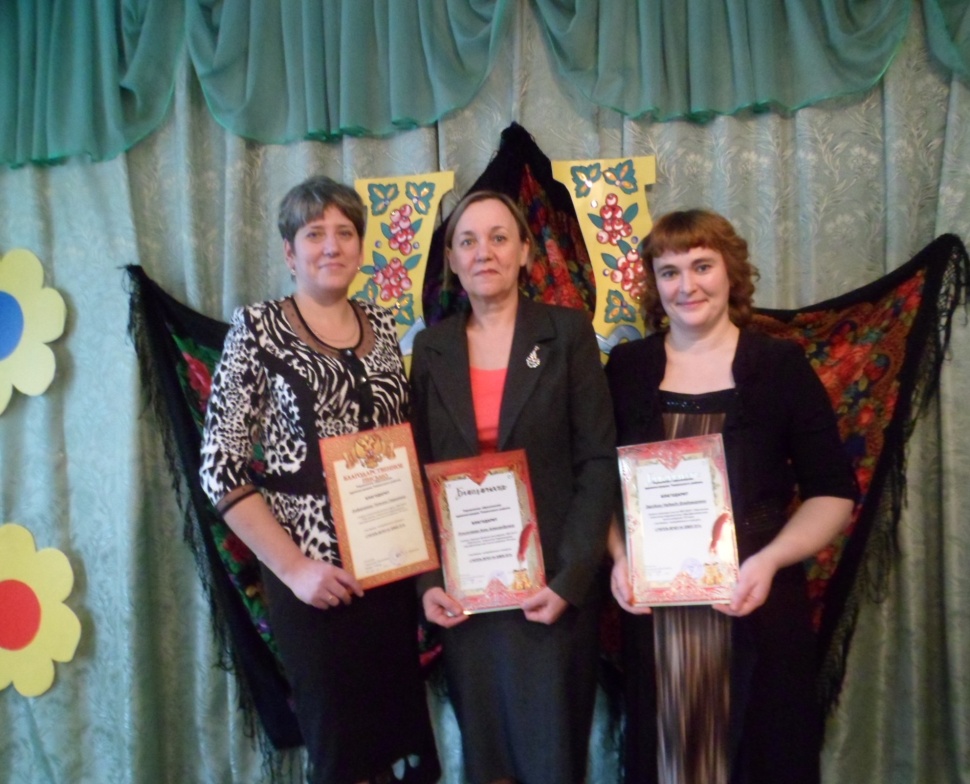 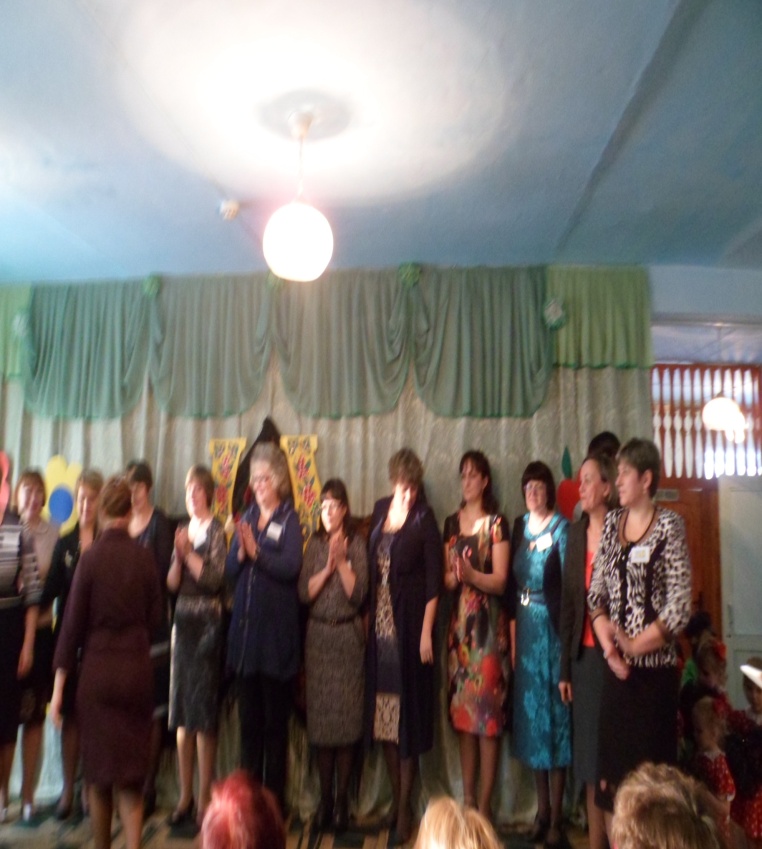 Применяемые современные технологии и методики
Применяемые современные технологии и методики
Использование ИКТ.
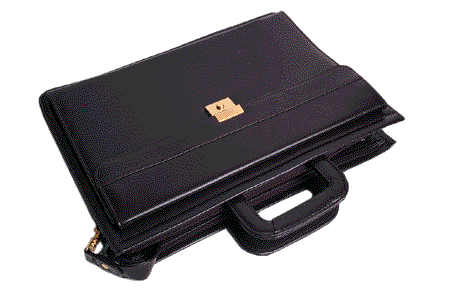 Проектные технологии (программа Power Point)
 Привлечение ресурса Интернет непосредственно на уроке;
 Привлечение ресурсов Интернет при подготовке к урокам, мероприятиям;
Действующий школьный сайт;
Работа в Интернет-сообществах.
Здоровьесберегающая 
деятельность.
Большое внимание в работе уделяется здоровьесберегающей работе - во время уроков: Большое внимание в работе уделяется здоровьесберегающей работе  во время уроков:проводятся физкультминутки;используются скороговорки для дыхательных упражнений;пальчиковая гимнастика;комплекс упражнений  гимнастики для глаз;физические упражнения и игры для формирования правильной осанки. оговорки для дыхательных упражнений;пальчиковая гимнастика;комплекс упражнений гимнастики для глаз;физические упражнения и игры для формирования правильной осанки.
Результативность использования современных технологий.
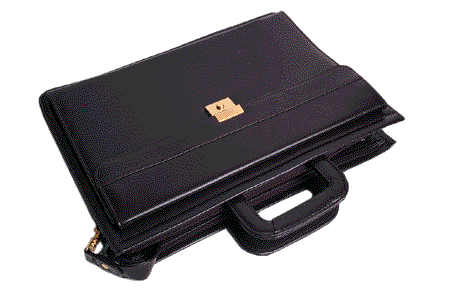 Работа по самообразованию учителя
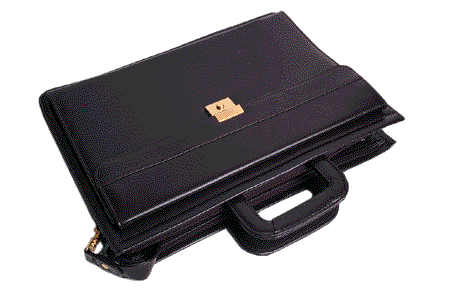 Практическое и теоретическое представление собственного 
педагогического опыта
Внеурочная деятельность.
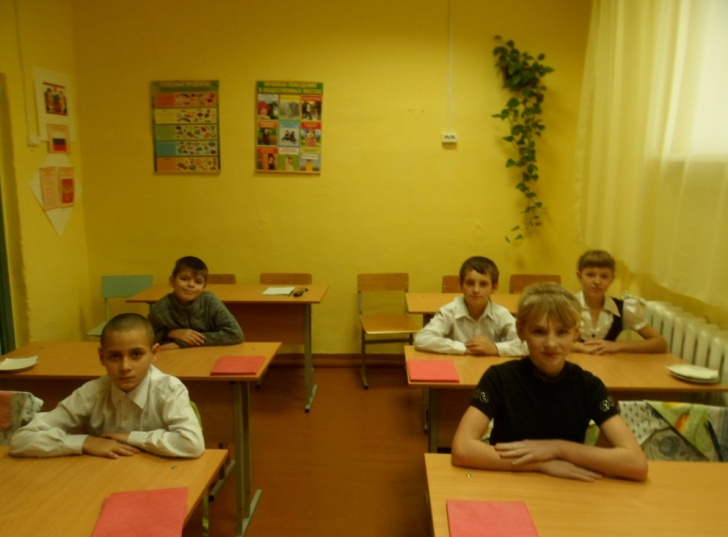 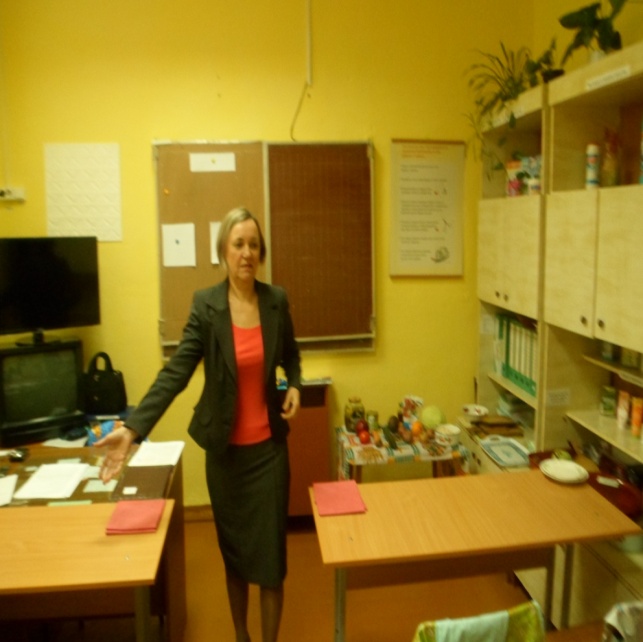 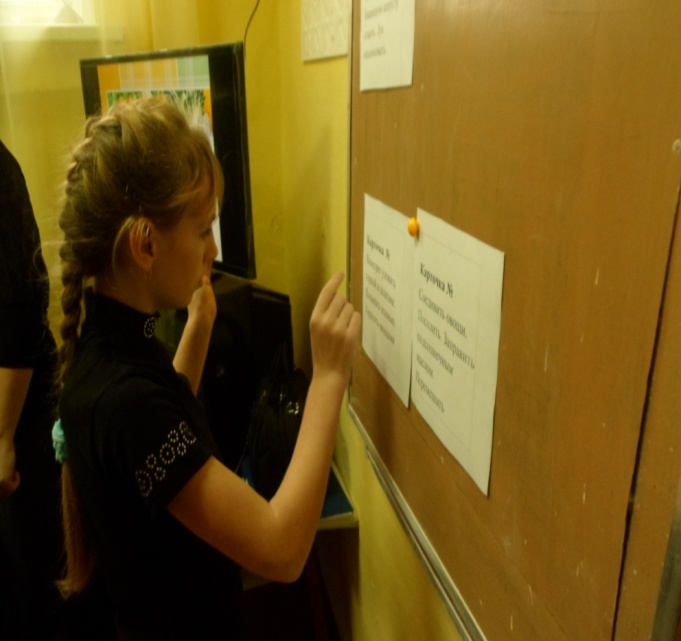 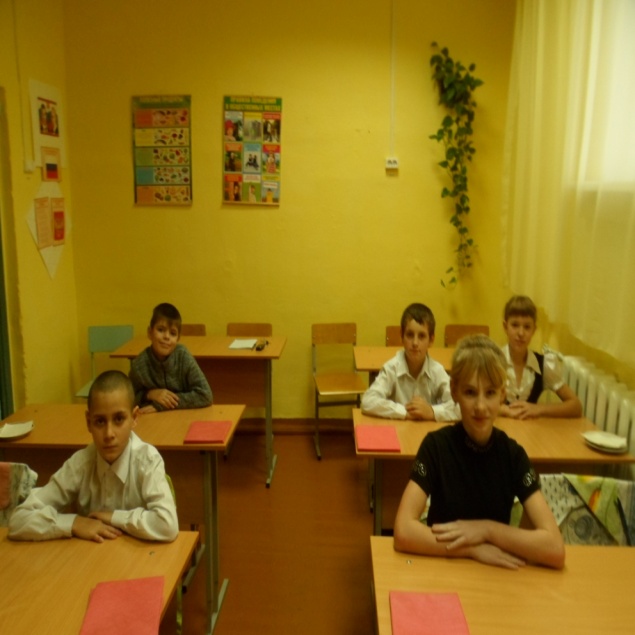 Подготовлены сценарии следующих праздников:
2010-2011 уч. год 
     Игра «Слабое звено»
           2011-2012 уч.год
     Конкурсная программа «Звездный час»
     Игра «Лучший по профессии»
           2012=2013 уч.год
    «Встреча-беседа с сотрудником центра занятости на  тему «Мы выбираем путь»
      Викторина «По стране СБО»
    «Доброе слово и кошке приятно»
     «Викторина «Знатоки этикета»
            2013-2014 уч.год
       Викторина «девицы-мастерицы»
       Игра «Весенний калейдоскоп»
       Игра-викторина «Что, где, когда?».
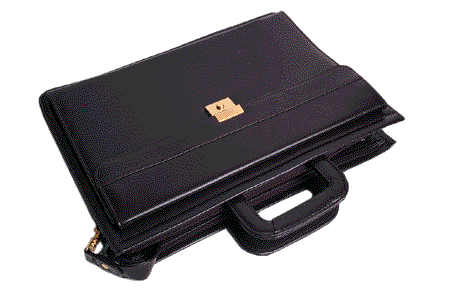